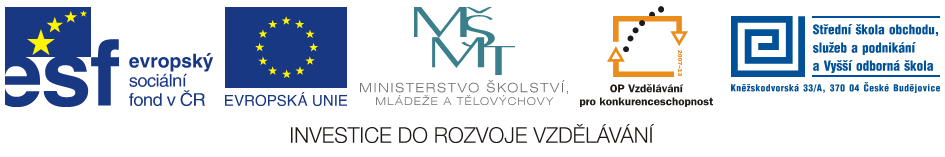 Jméno autora: 	Mgr. Mária Filipová
Datum vytvoření:	18. 05. 2013
Číslo DUMu: 	VY_32_INOVACE_09_AJ_EP
Ročník:                	1. – 4. ročník 
Vzdělávací oblast:	Jazyk a jazyková komunikace
Vzdělávací obor:     	Anglický jazyk
Tematický okruh:  	odborná slovní zásoba pro studenty ekonomických oborů		(Ekonomika a podnikání, Obchodník, Podnikání)
Klíčová slova:       	podnik, podnikatelský plán, faktory právní a politické

Metodický list/anotace:
Materiál slouží k seznámení se základní odbornou slovní zásobou pro studenty ekonomických oborů. Jedná se zejména o termíny z oblasti ekonomie. 
Studenti odhadují na základě svých znalostí význam slov. V případě potřeby pracují se slovníkem.
Business structure
Sole traders
a sole trader describes a business that is owned and controlled by one person - although they may employ workers
individuals who provide a specialist service like hairdressers or photographers are sole traders
the owner is personally liable for the firm's debts and may have to pay for losses made by the business .This is called unlimited liability.
Partnerships
partnerships are businesses owned by two or more people
doctors, dentists and solicitors are typical examples of professionals who may go into partnership together and can benefit from shared expertise. 
partners have unlimited liability
Limited companies
the ownership of a limited company is divided up into equal parts called shares

owners are not personally liable for the firm's debts. 
the owners of a limited company are not necessarily involved in running the business
there are two main types of limited company:

    a private limited company (ltd) is often a small business such as an independent retailer in a market town (shares do not trade on the stock exchange)

    a public limited company (plc) is usually a large, well-known business (shares trade on the stock exchange)
Franchising
franchise is a joint venture between:

    	a franchisee, who buys the right from a franchisor to copy a business format
			and

	a franchisor, who sells the right to use a business idea in a particular location

many fast foods are franchises
Remember
the sole trader has no one to share the responsibility of running the business with
sole traders often work long hours, it can be difficult to take holidays or time off if they need
opening a franchise is usually less risky than working as an independent retailer. The franchisee is adopting a well known business model and selling a famous product.
Literatura
JURASZKOVÁ ING, Marcela. Podniková ekonomika I: Učební texty pro 1. ročník. Střední škola obchodu, služeb a podnikání a Vyšší odborná škola, 2012. 
PHILLIPS, Janet a kol. Oxford studijní slovník. Oxford: Oxford University Press, 2010, ISBN 978019 430655 3.